How does the constitution limit the powers of our government?
Lesson 12
Bell Work –  Critical Thinking Exercise
Imagine you were tasked to create a class government.  How would you organize it?  It would need the following powers:
Legislative Powers to make rules.
Executive Powers to enforce rules.
Judicial Powers to settle disputes.
Bell Work –  Critical Thinking Exercise
Suppose you decide to give all the powers of the class government to one group of students.  What would be the advantages and disadvantages of doing this?
Bell Work –  Critical Thinking Exercise
Suppose you decide to give all the powers to three different groups of students.  You divide the powers of your government among them.  What would be the advantages and disadvantages of doing this?
Time for vocabulary!!
[Speaker Notes: It will be worth the investment in the vocabulary work before moving on in the lesson. This very easily could be a small group activity where group members give feedback on the sentence and synonyms.  The “Represent to Learn” will get better over time.  Be patient and highlight good examples for the class to model and learn.]
What ideas did the Framers use to limit the power of government?
Framers organized National Government to have its powers limited in three branches
 Legislative Branch.  Congress.  Two houses: Senate and House of Representatives
 Executive Branch. Carry out and enforce the laws made by Congress.  President heads branch.
Judicial Branch.  Settle disputes of the meaning of laws. United States Supreme Court is the highest court in the land
[Speaker Notes: Interactive Lecture Prompt:

Why do you Congress is divided into two houses instead of having one house like in the Articles of Confederation?]
What else did the Framers do to limit the power of government?
Framers knew governments often gained too much power.  When they do:
The people’s rights are violated
Government stops working for the Common Good
[Speaker Notes: Interactive Lecture Prompt:

Why do you think that as governments increase power that they may stop working for the Common Good?]
What else did the Framers do to limit the power of government?
Framers separated and balanced the powers among different branches
Each branch had some power to check another branch
Framers knew from history that constitutional governments are often divided
[Speaker Notes: Interactive Lecture Prompt:

Which government do you think you think the Framers feared the most becoming too powerful?]
What else did the Framers do to limit the power of government?
Separation of Powers means to divide the power of government  among its branches
Framers also knew that the powers had to be balanced otherwise one branch could overpower the others
Balancing Powers prevents one branch becoming abusive
[Speaker Notes: Interactive Lecture Prompt:

Are there times when one branch needs to become more powerful for the sake of the country?]
Checks and Balances Assignment
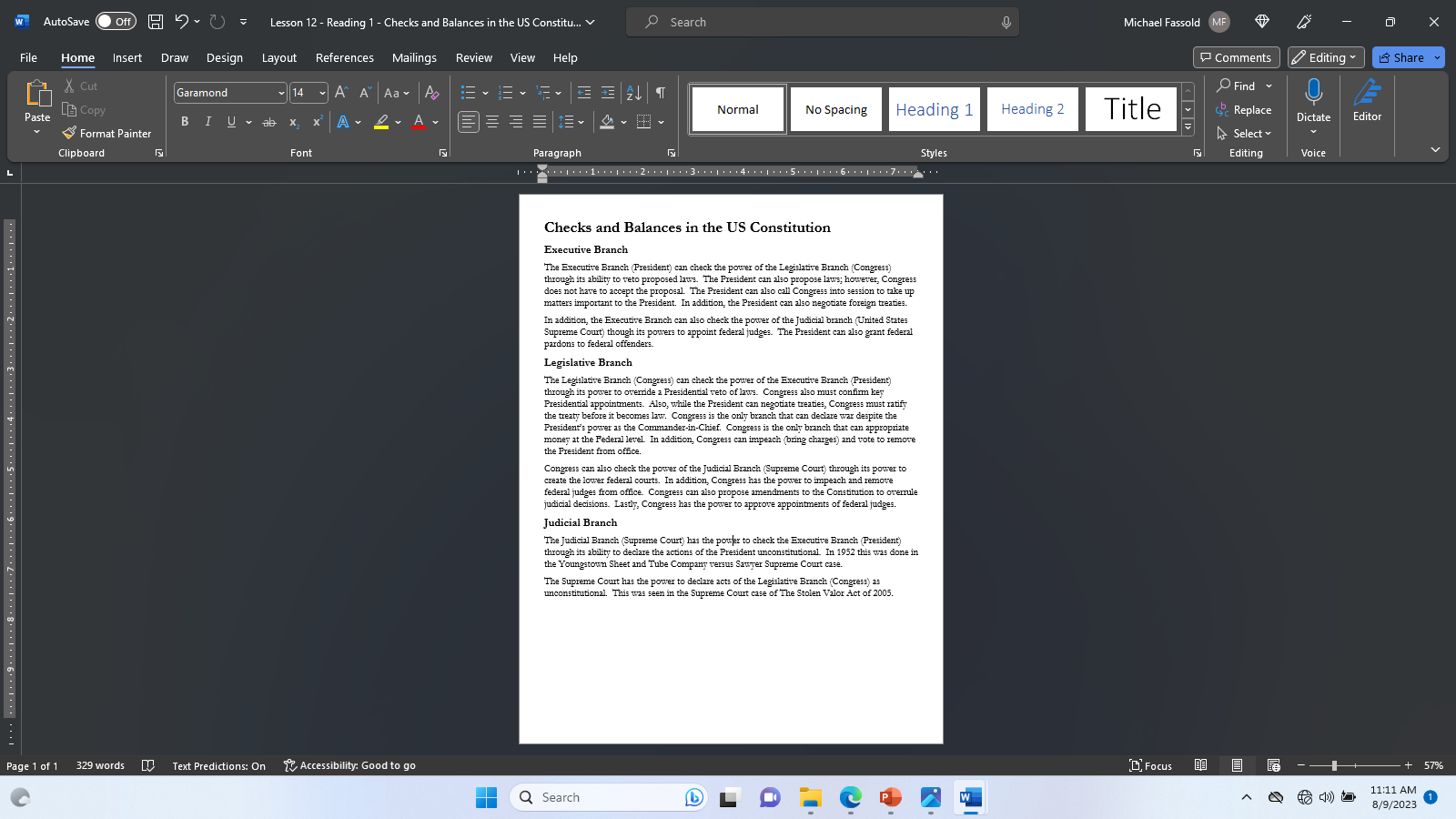 Read “Checks and Balances in the US Constitution”
Complete the graphic organizer with the information from the reading
Checks and Balances Assignment